I am thinking of a number and multiplying it by 3 then adding 1.
The answer is less than or equal to 49 and greater than 31.
What numbers could I have chosen?
Form & Solve this inequality
Represent on a number line
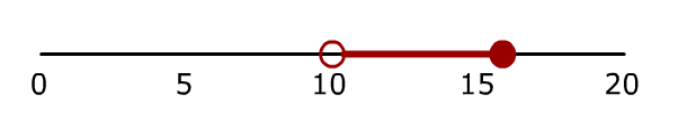 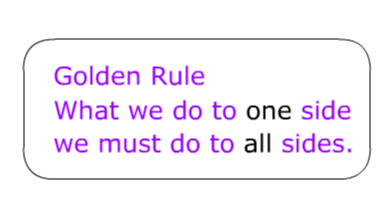 Solve
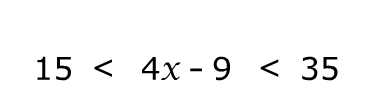 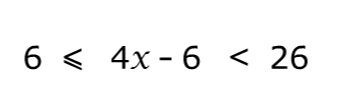 >>>Challenge
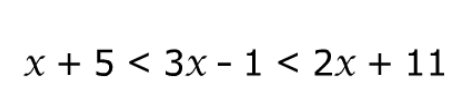 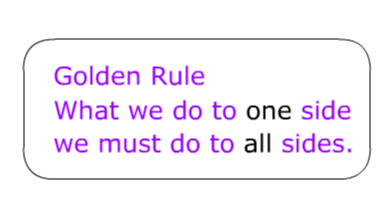 >>>Challenge
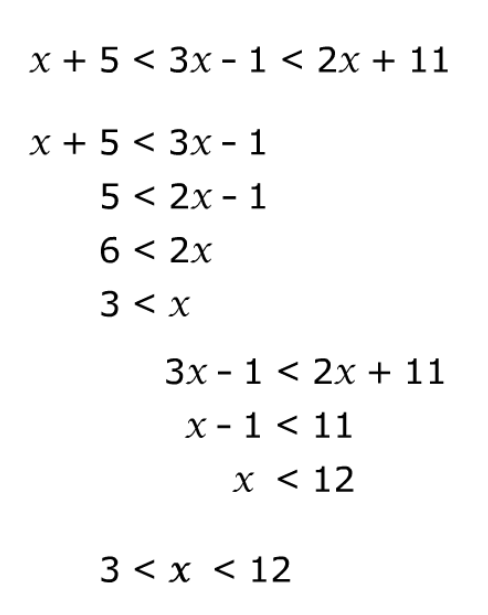 What about this?
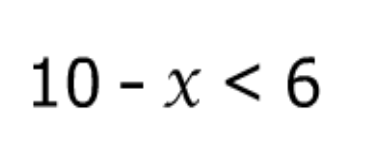 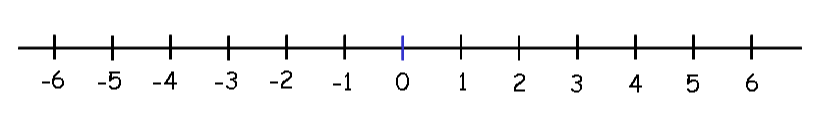 Solve
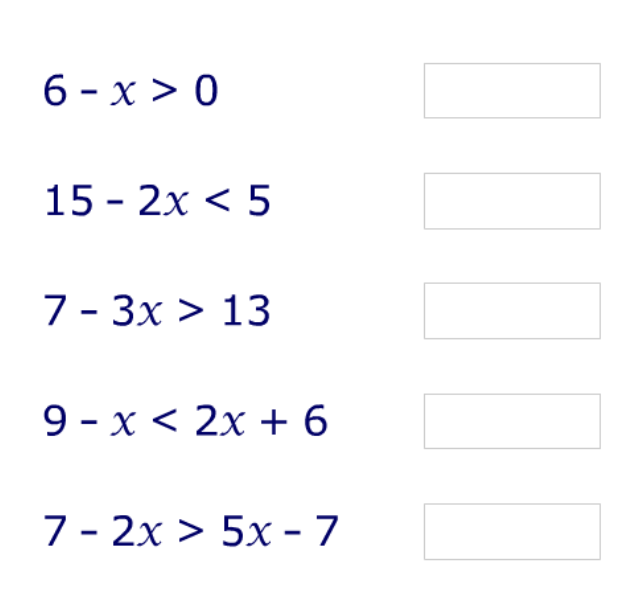 >>> Extension
Put the x term first in your answer
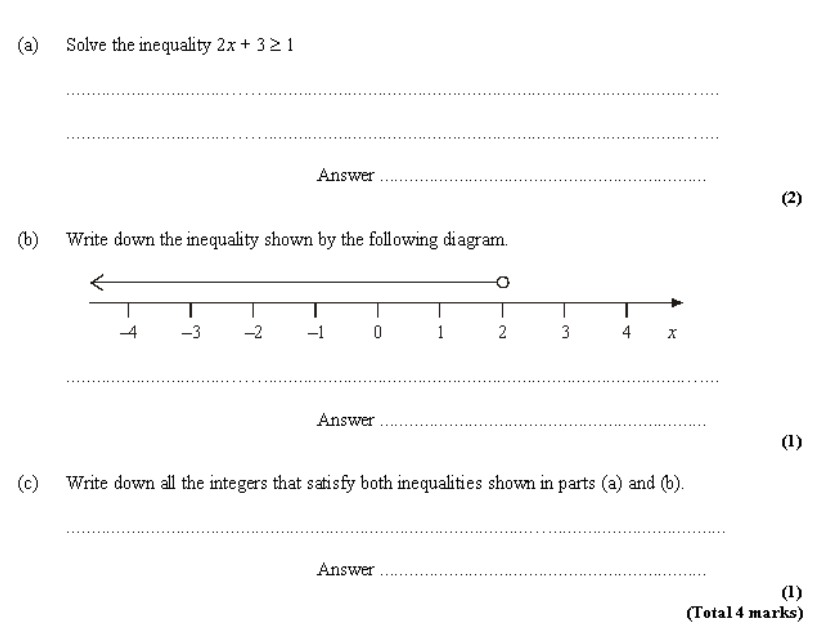 Exam Question
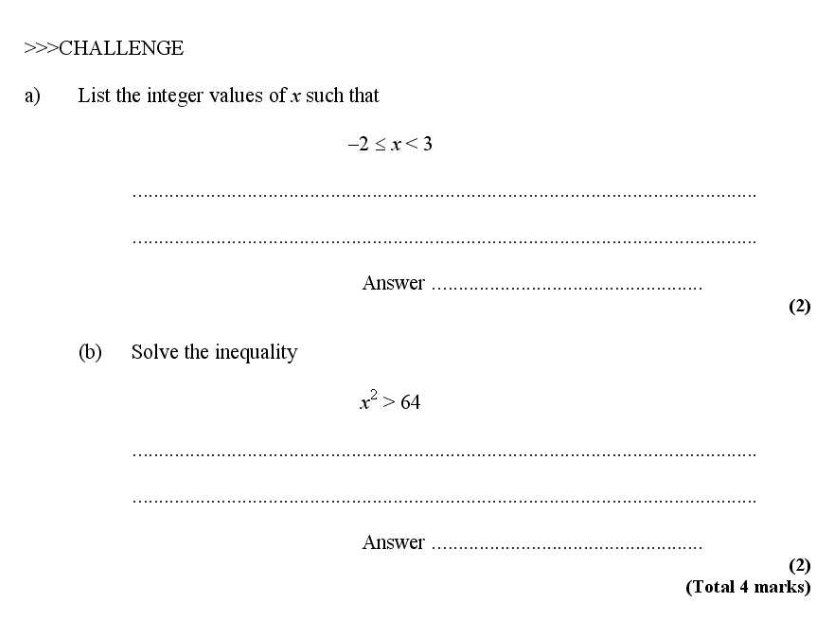 Summary				[Grade C]
Write down the linear inequality represented by the following 

1)
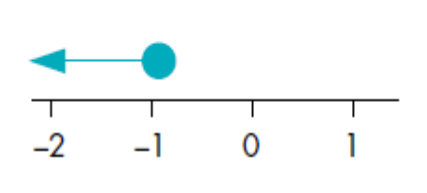 x ≤ -1
Summary				[Grade C]
Write down the linear inequality represented by the following 

2)
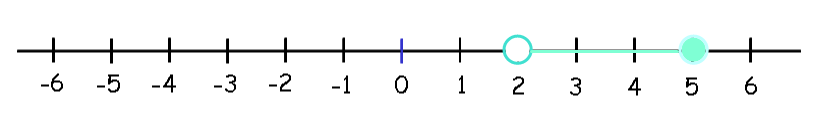 2 < x ≤ 5
Summary				[Grade C]
Solve

3)			3t - 4 > 11
t  > 5
Summary				[Grade B]
Solve

4)		3y - 12 ≤ y - 4
y ≤ 4
Summary				[Grade B]
Solve

5)		7 < 2x + 1 < 13
3 < x < 6
Summary				[Grade B]
Solve

6)	11 ≤ 3x + 5 < 17
2 ≤ x < 4
Summary				[Grade B]
Solve

7)	7 - 2x > 5x - 7
x < 2
Summary				[Grade B]
Solve

8)	-3x < -x + 8
x > -4
Summary				[Grade B]
Form an inequality to represent these height restrictions
9)
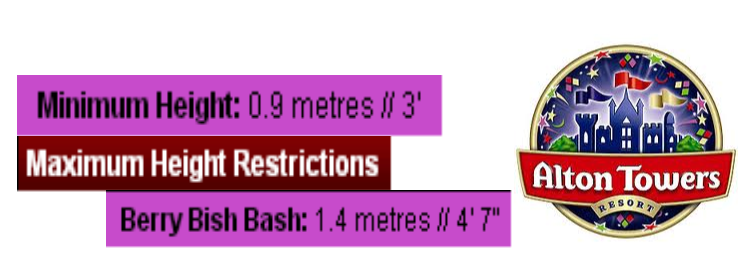 0.9 ≤ h ≤ 1.4
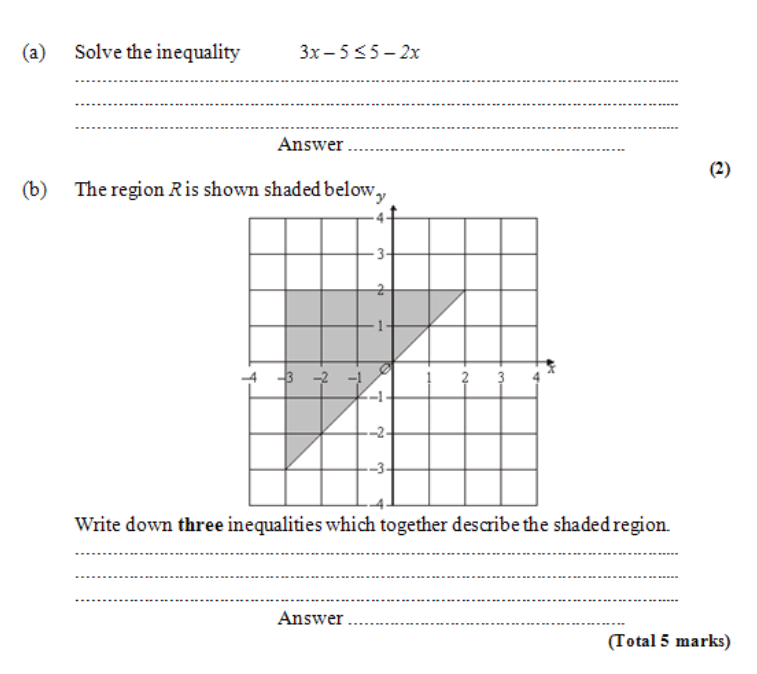 10)